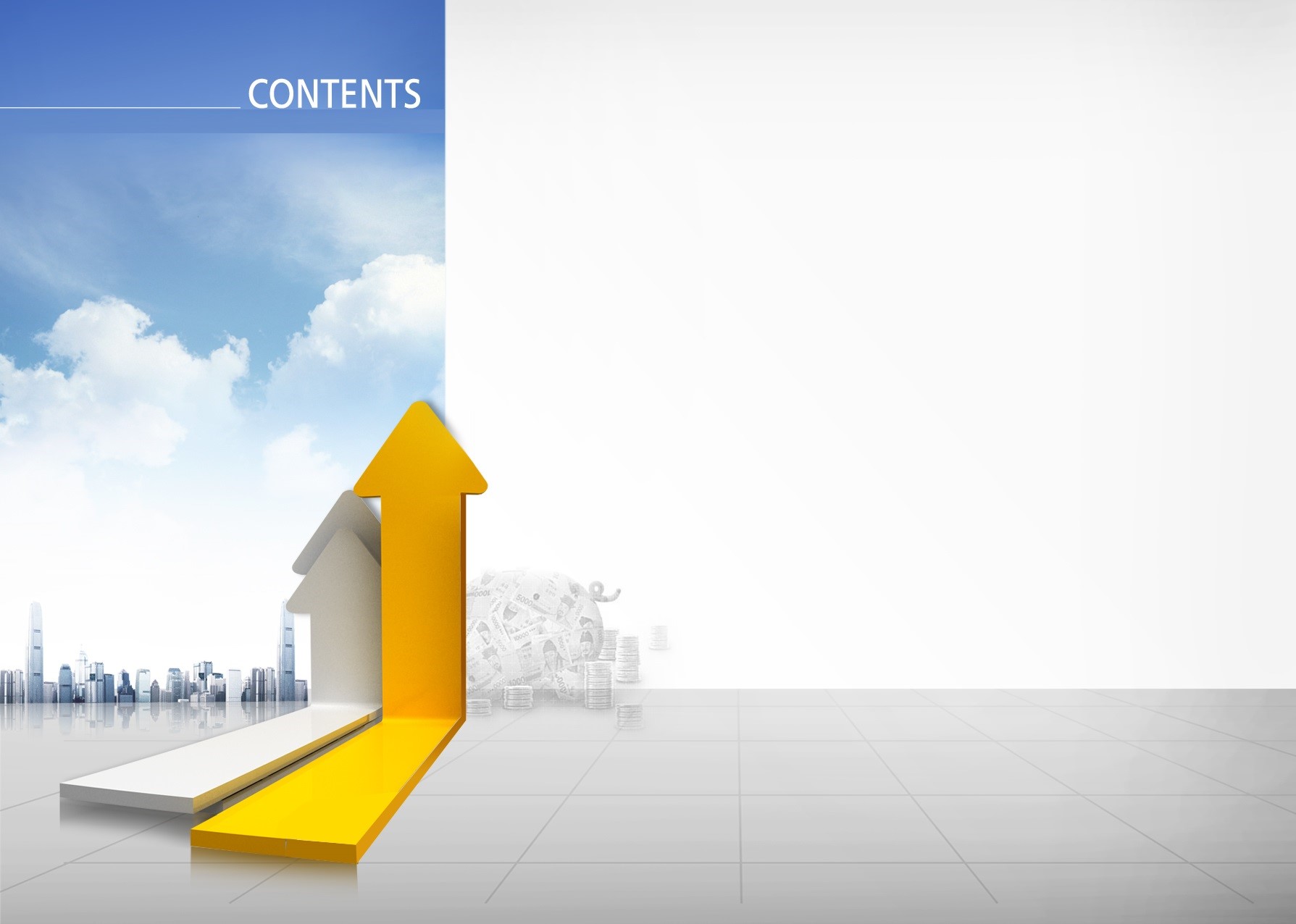 Public Sector Enterprise Architecture Development in Botswana: Concept to Practice and Optimization Opportunities
Topic:
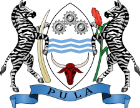 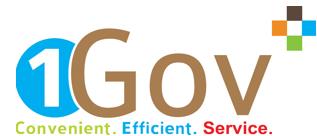 REPUBLIC OF
BOTSWANA
International Conference on e-Government Enterprise Architecture and Cloud Computing 2018 (eGEAC 2018)
Conference:
Presenter:
Christopher B. Mokone,
Former GBEA Project Manager 
KAIST ITTP PhD Candidate
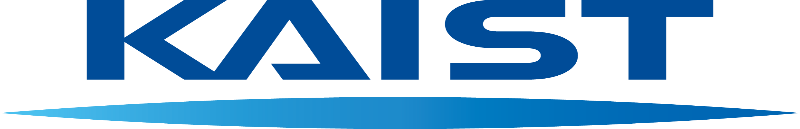 11th December 2018
Date:
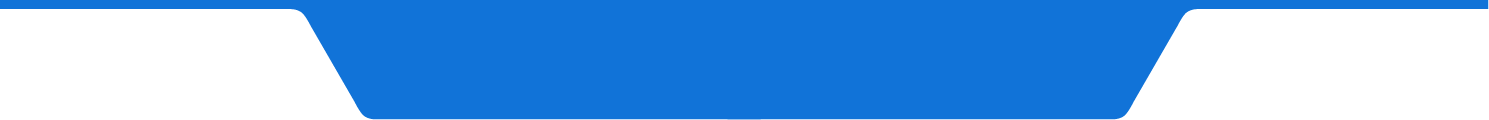 Introduction
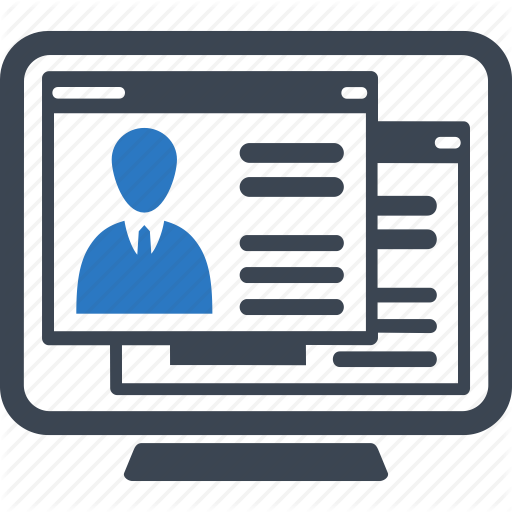 PhD Candidate, ITTP KAIST: 
Areas of Interest: Digital Platforms, and Ecosystems
Project Manager, GBEA (0 – 1.5years) – Government Wide
MSc Computer Information Systems, University of Botswana
BEng Computer (Software Eng) Engineering, University of Victoria, Canada
Principal Systems Analyst (DSM/MLH, e-Gov/OP, & DIT/MTC)
Certified TOGAF 9.1
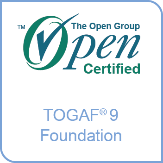 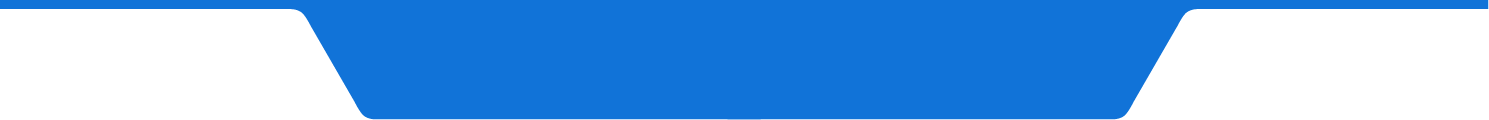 Introduction
International Connectivity
ICT Indicators
Number Telecom Operators:  4 
Number of ISPs: 68 
Facility Based Operator: 1 
Internet Penetration: 22% 
Mobile Penetration: 169.9%
Mobile Broadband Penetration: 68.4% 
Fixed Telephony: 7.9% 
Fixed Internet Penetration: 1.8% 
Submarine Cables: EASSy, WACS
e-Government Development Index:127/193
e-Citizen Participation Index: 168/193
Domain name: .BW
Regulator: BOCRA
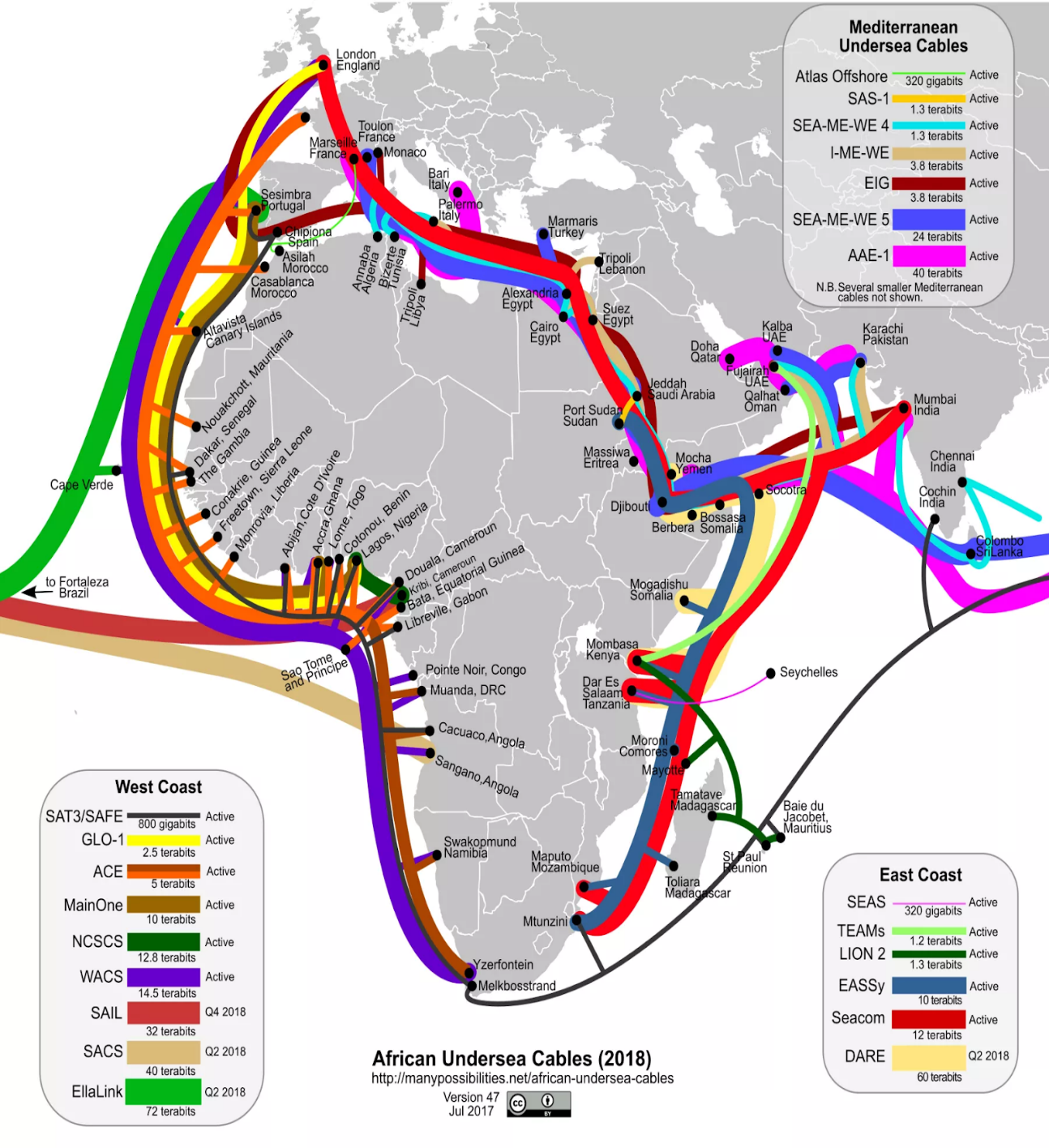 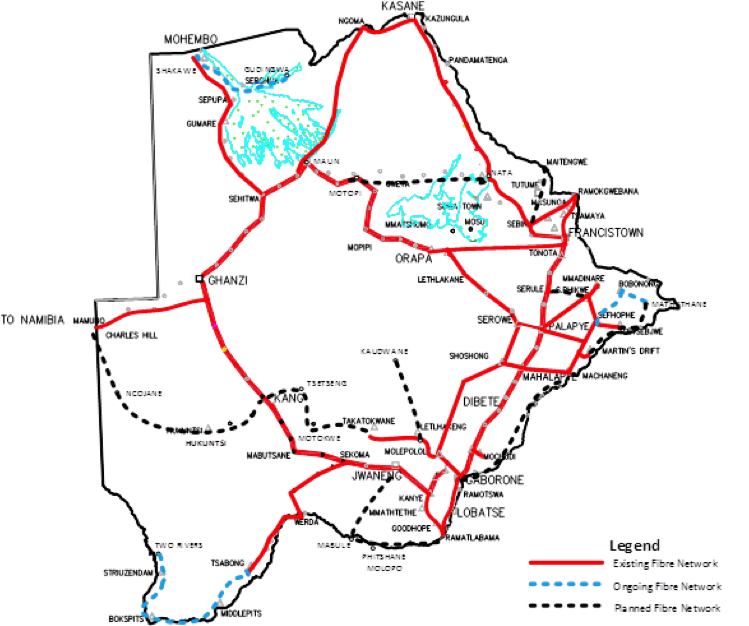 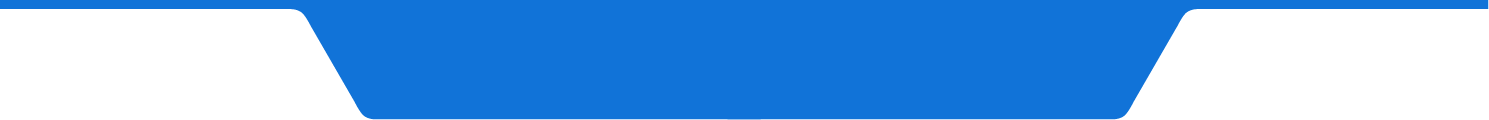 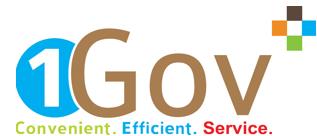 Why EA
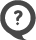 An architecture to comprehensively analyze an enterprise’s business, application, data and technology, according to the standards and procedure, and to structure their relationships
Planned
Unplanned
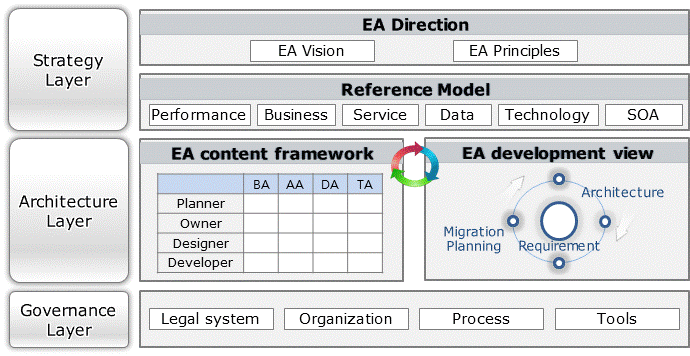 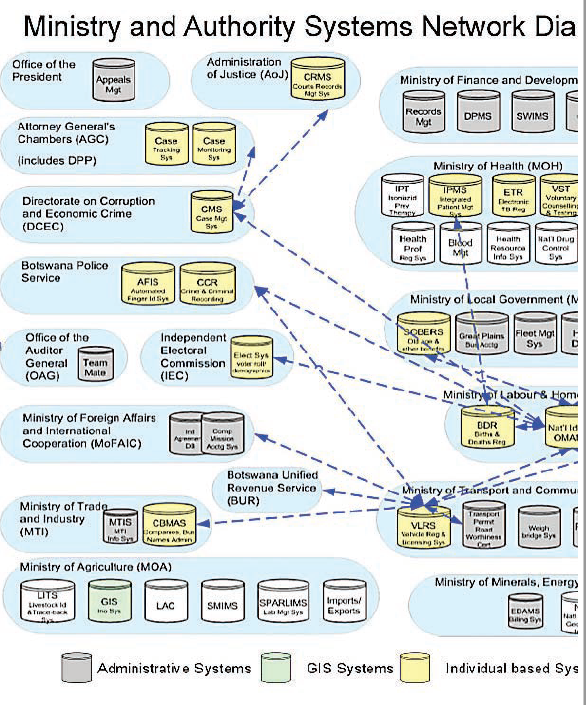 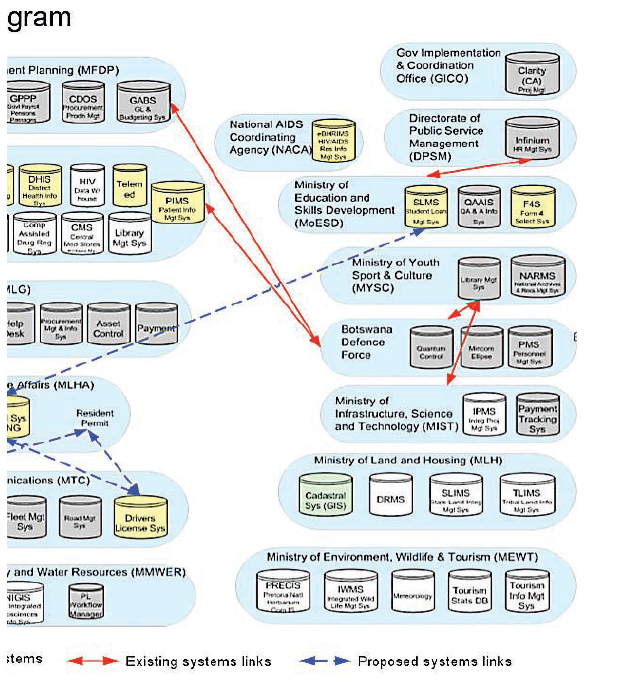 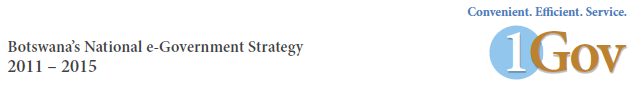 removal of technical conflicts
systematic IT resources management
seamless information flow
removal of business, system and data duplication
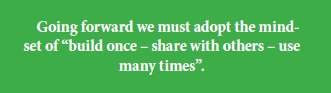 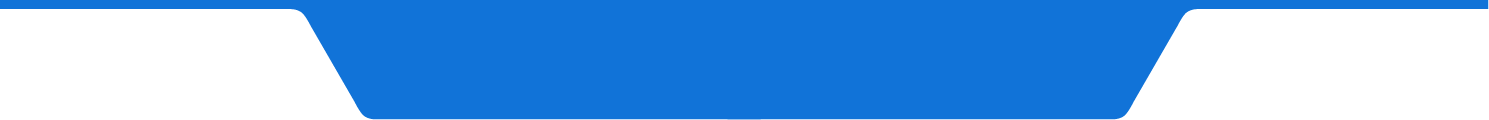 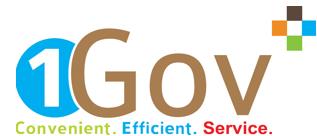 Concept of EA in Botswana
Conforming to GBEA standards, the architectures of the all ministries are developed for business, application, data and technology.
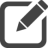 Realize business-driven transparent service for improved citizen’s life and global competitiveness
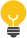 GBEA vision
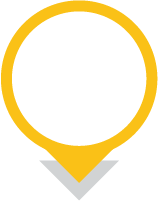 GBEA Framework, GBIF
GBEA Reference Model
Apply
Ministry
Application system configuration 
Application functions 
Relation between application  functions
Organisation 
Business functions 
Relation between business functions
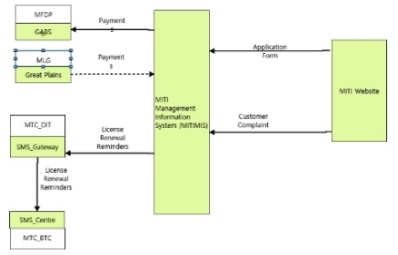 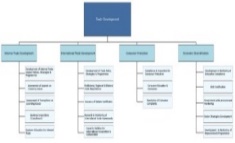 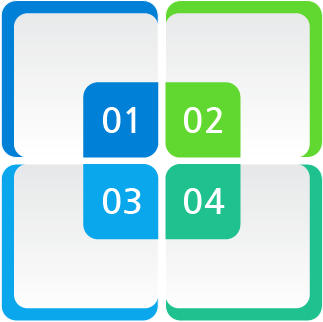 Business
Application
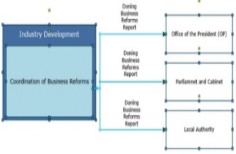 Data center
Network 
Hardware / software
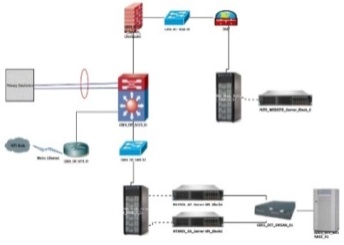 Data configuration
Conceptual data
Data interface
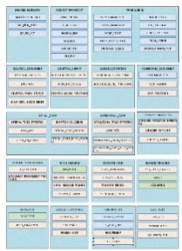 Data
Technology
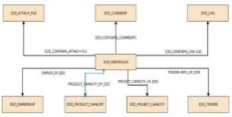 GBEA Principles
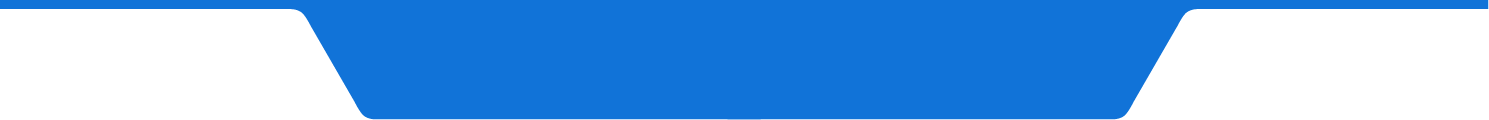 Best Practice and Benchmarking
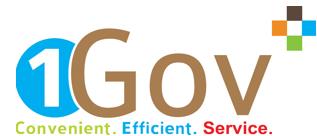 2016
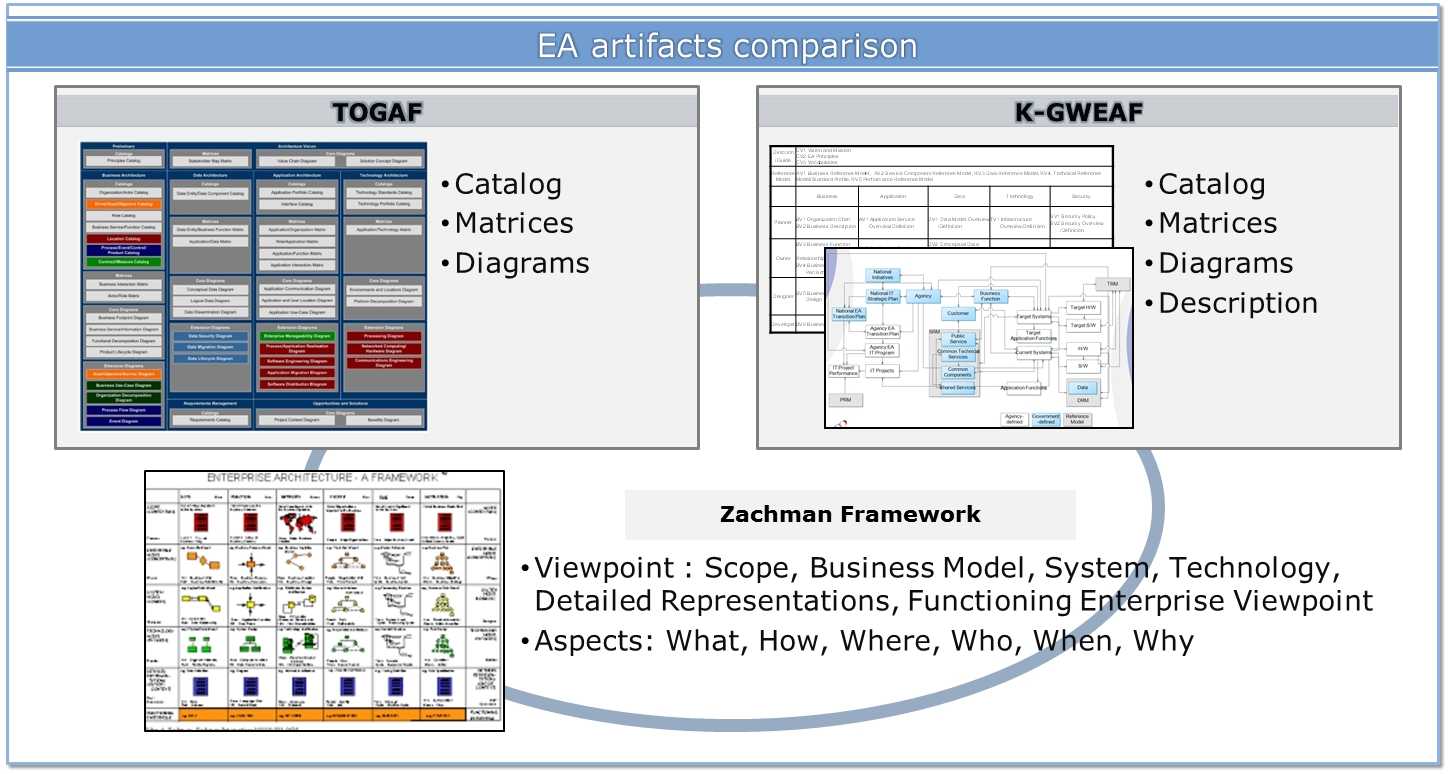 Implications
Results
Summary
Government of Botswana Enterprise Architecture Framework needs to adopt advantage of mainstream framework of initial EA.
Initial EA was driven by Zachman Framework, TAFIM, FEAF, TOGAF, DoDAF. Most countries developed EA based on those initial EA frameworks.
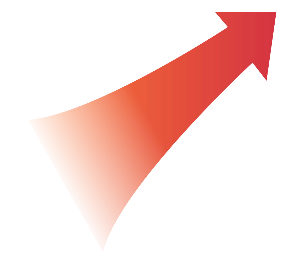 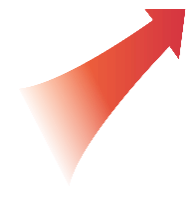 Major Frameworks commonly have the definition of Principles, Architecture Model, Standard, Deliverables as their key Framework components
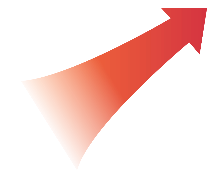 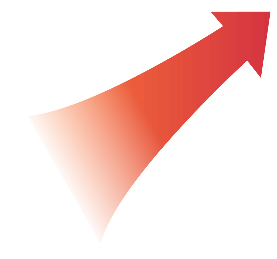 Government of Botswana Enterprise Architecture Framework should follow the best practices and define Architecture Model, Standard, and Deliverables Framework components.
Korean government took the advantages from FEAF, TEAF, DoDAF, and TOGAF in conceptual or philosophy perspective. Most EA Framework components were established based on this adoption
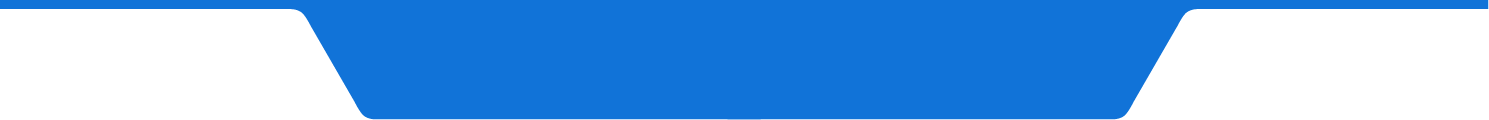 Project Scoping
Botswana e-Government Architecture (Service Oriented Enterprise Architecture)
Botswana e-Government Interoperability Framework(e-GIF)
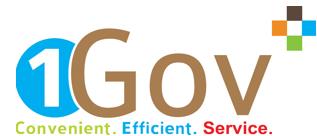 Provide customized TOGAF architectural framework for Botswana e-Government, detailed SOEA with reference model by each domain, e-GIF and SOEAMS.
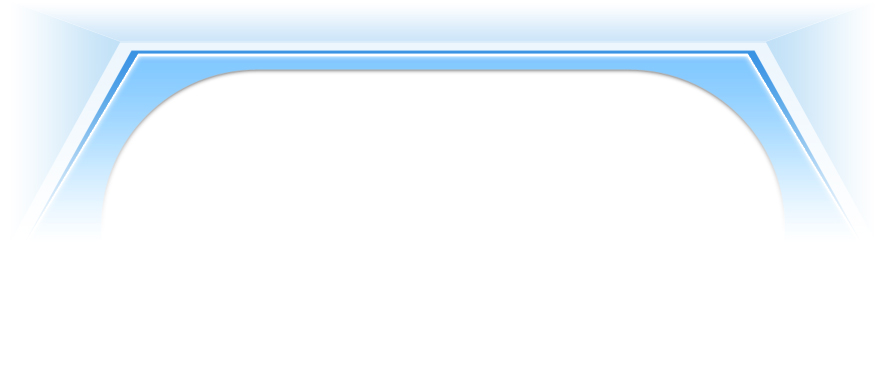 Scoped Organizational Units (All Ministries)
Scope of Work
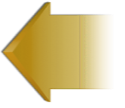 Duration: Thirty-Six(36) months
MOPAPA
MTC
Architecture Framework based on TOGAF
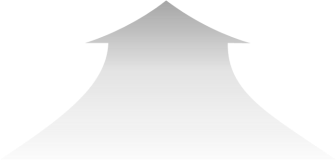 Architecture Vision
Architecture Vision
MNIG
MITI
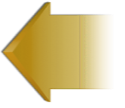 Business Architecture
Business Architecture
MoA
MLGRD
Information System Architecture
Information System Architecture
Technology Architecture
Technology Architecture
MIH
MOBE
Integration and Tailoring
Opportunities and Solutions
Opportunities and Solutions
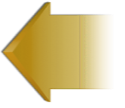 MENR
MFED
Migration Plan
Migration Plan
Implementation Governance
Implementation Governance
MITAC
MOH
Architecture Change Management
Architecture Change Management
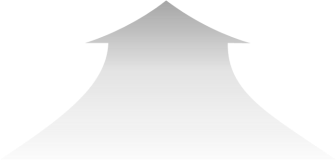 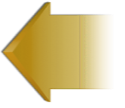 Interoperability Requirements for Architecture
MELS
MLWS
MLGRD
MMGE
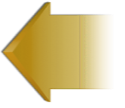 MTE
MYSC
Policy, Standards, and Procedures
IT Infrastructure
Support Services
Metadata Management
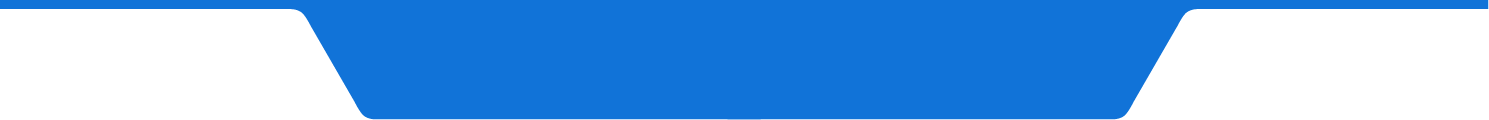 Phased Approach
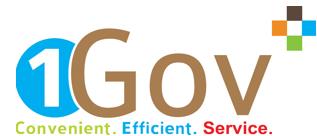 The project consisted of 5 phases
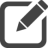 2016
2017
2018
1
2
3
4
5
Planning
Foundation
Expansion 1
Expansion 2
Expansion 3
2 . Foundation phase
1 . Planning phase
3 . Expansion phases
EA training & architecture development for MITI, MOA & MTC
Data collection & As-is analysis
Baseline & target architectures
Transition plan 
EA governance (Government-wide), GBIF (e-GIF)
Applying to 3 Ministries (EA framework)
Project start & team building
EA training & EAMS installation
Leadership training in Korea
Data collection & As-is analysis
EA vision & principles, EA framework 
EA reference models
EA training & architecture development for MFED, MLGRD, MNIG, MYSC & MLWS for Expansion 1
Data collection & As-is analysis
Baseline & target architectures
Derive initiatives
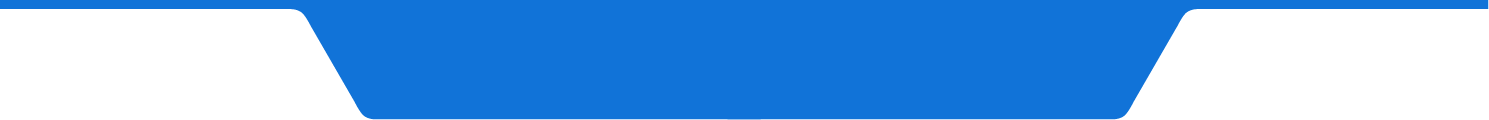 Components and artifacts
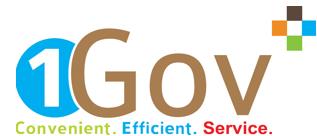 PRM
BRM
SRM
DRM
TRM
ReferenceModels
Mapping and Utilization
Business Architecture
Application Architecture
Date Architecture
Technical Architecture
Current and Target Architecture
EA Information
EA Framework
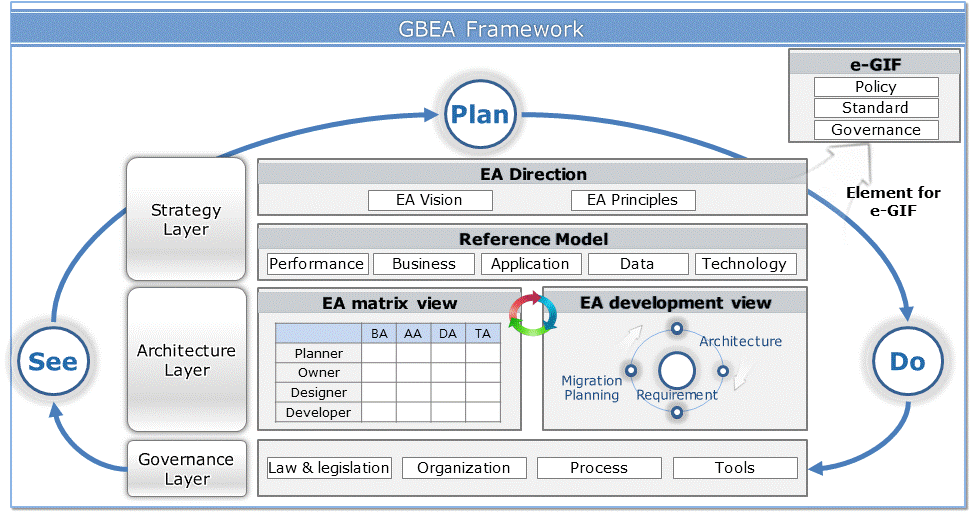 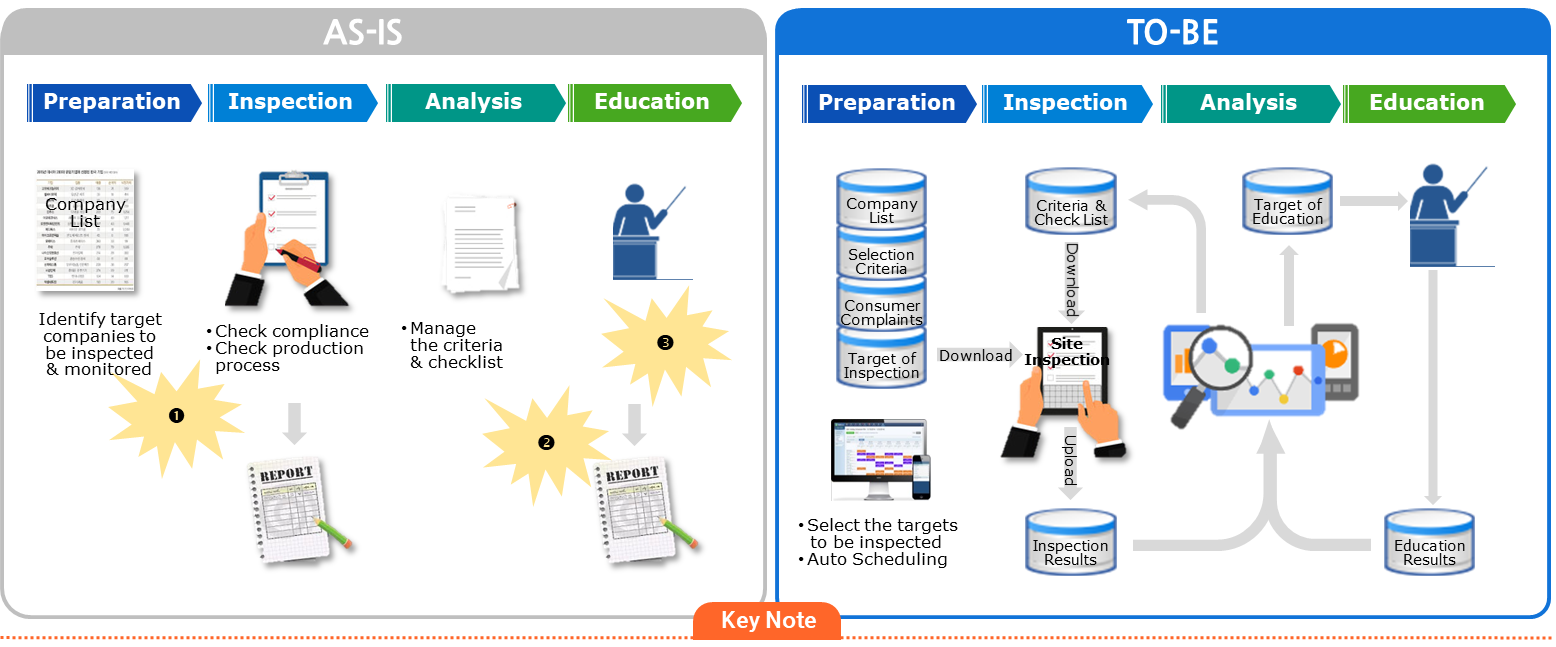 TA
BA
DA
AA
TARGET
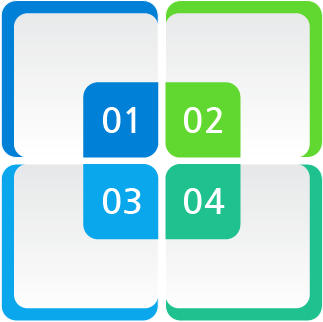 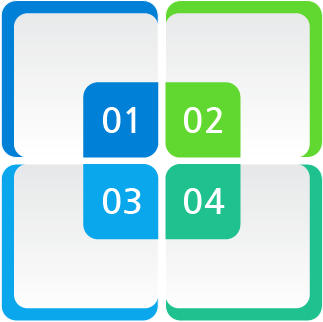 CURRENT
Transition Plan
Business
Business
Application
Application
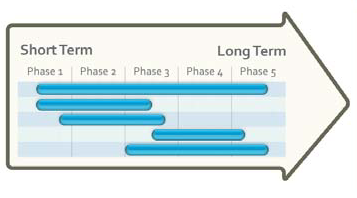 Government-wide processes
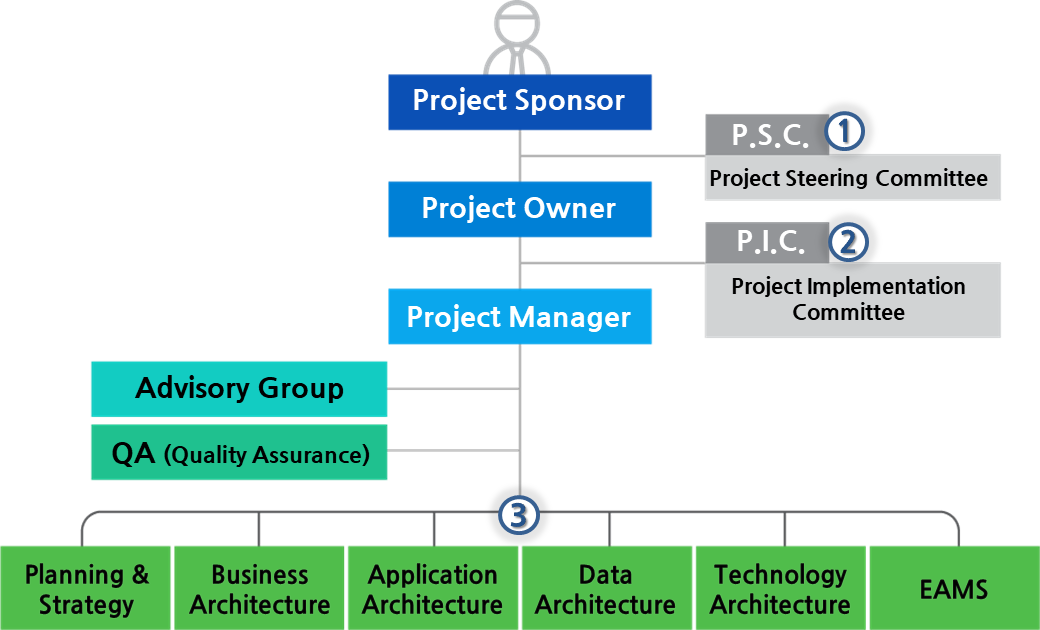 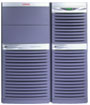 EA Governance
(Organizational structure, Process, System)
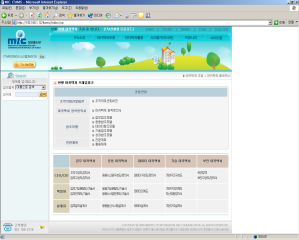 Data
Data
Technology
Technology
Ministry processes
EA Repository
Utilization processes
EA Processes & Guidelines
EA Team
EA Management System
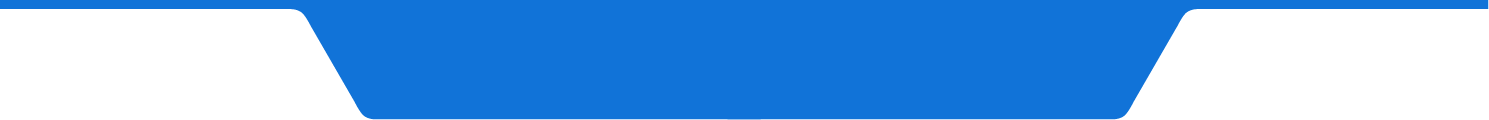 Target Architecture – All Ministries
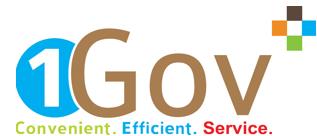 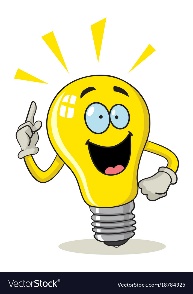 Key :
Upgrade
Gov-wide
Min-spec
MITI
MOA
MTC
Planning & Coordination
Planning & Food Security
Planning & Coordination
FSIS
DSS
DSS
DSS
Crop Produce
Telecom. & Postal Services
Industrial Development
SMMIMS
BIMS
NeMS
MITIMIS
MOA-LMS
MOA-GIS
HFRS
Transport Services
CODAS
FTMMS
MTC-LMS
DTTS
Livestock Produce
Trade Development
MOA-GIS
MOA-LMS
BAITS
DLS
FMS
CODIWE
MITIMIS
VRLS
SILAB
LACPOS
DMQR
IBRMS
RTMS
Agricultural Support Services
ICT Services
Investment / EDD
IISC
Service
Desk
EAMS
MOA-KMS
SPALIM
MLWS
MOPAGPA
HRM
Legal
Audit
Procurement
Finance
Accounting
Administration
Corporate
Communications
Mission Support
DWMS
ITASSET
MITIWEB
MITI-VOC
NGIS
VOC-Portal
MITIINTRA
QPR
MOAWEB
MOA-VOC
LMS
GLPI
Gov. Portal
MTC-VOC
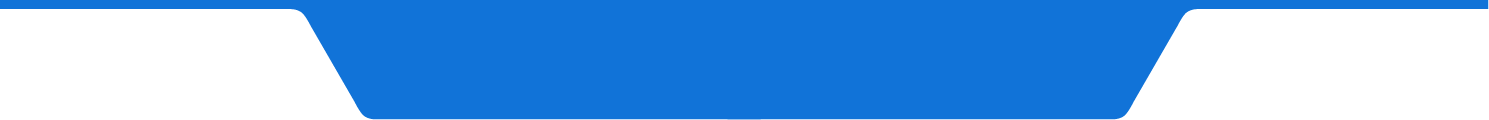 GBEA Framework
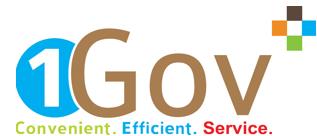 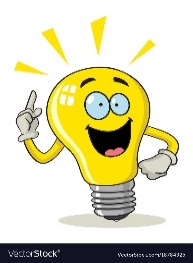 Integrated EA Meta model
Legend
Govt-wide
Ministry
Reference 
Model
Alignment
Govt-wide
Application Taxonomy
Service Domain
1
App service1
App service2
e-Service
Data Taxonomy
Ministry
NDP(11)
Performance 
Taxonomy
Business 
Taxonomy
Thematic area
Biz Domain
Domain
Biz Group
Subject
Area
Sector
Programme
Vision 
2036 Goals
Category
Area
Topic
Biz Channel
Govt- Indicator
Function
Activity
Integration
Ministry(MIAC)
3
2
Transformation
System
IT Project Plan
Long Term Plan
IT Project
Database
Technology 
Taxonomy
Function1
Conceptual Data
Area
Performance Indicator
Function N
Category
H/W
S/W
N/W
Technical Detail
Evaluation Plan
SP
External System
Evaluation Result
[Planning]
[Project]
[IT Resource]
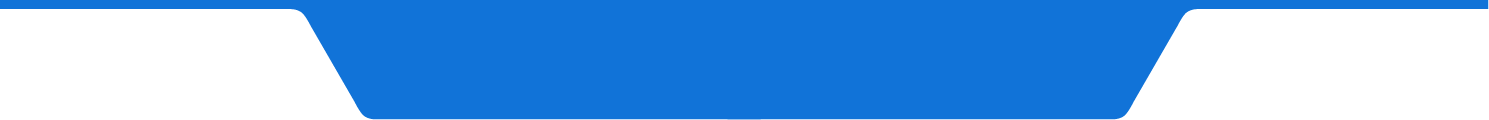 EA Practice
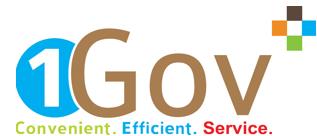 EA Quality
Skills Transfer
EA Ownership
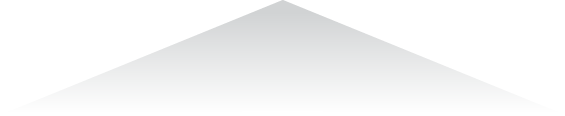 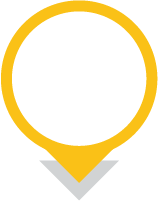 EA Experts
Data Owner
MOBE
MOTE
GBEA
Project
Team
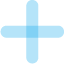 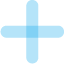 MOHW
Co-work
MIH
MMGE
As-is Information
Co-work & Verification
Working Group
Target Architecture
Designate officers
responsible for each stream (P&S, BA, AA, DA & TA) & focal officer
responsible for management of EAMS system
Promptly submit As-is information required for EA
organization & business function
system documents
system configuration
Suggest ideas for To-be architecture
interviews & meetings
plans already made or under developing
ideas for the future
Enhancement of EA understanding through co-work with consultants
Verification of EA artifacts in the EAMS system as the future enhancements
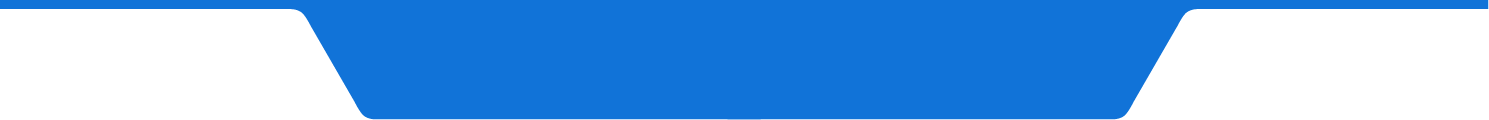 Challenges of Practice
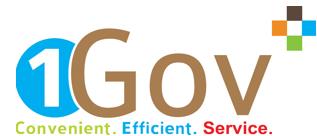 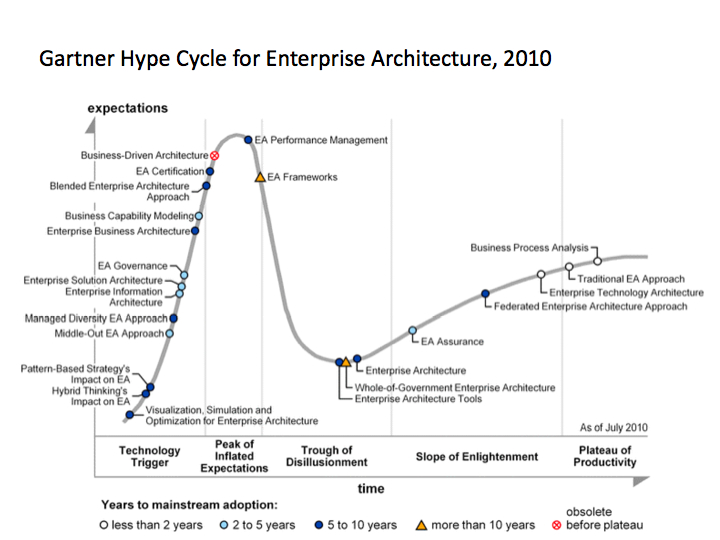 Governance Models 
Govern slow to implement EA Processes, Structure and Legislation
Keeping architecture information updated
Business and Information Systems changing outside EA Portal
Development of new systems not following EA guidelines
System budget not informed by EA
Facing the Slope of Enlightenment
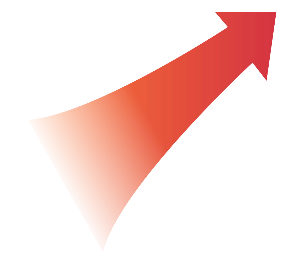 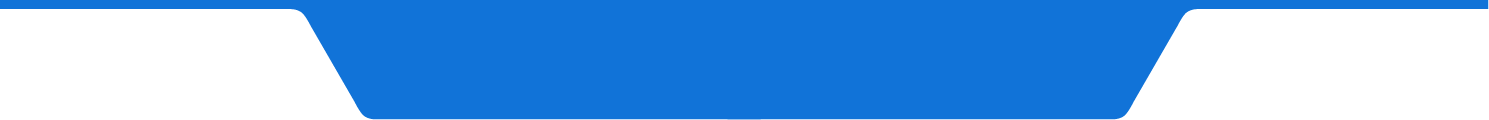 Optimization Opportunities
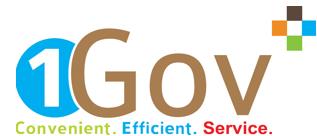 Realize business-driven transparent service for improved citizen’s life and global competitiveness
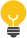 GBEA vision
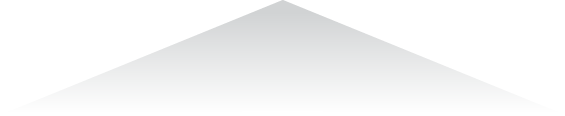 Demonstrate benefits of EA
Realize systems from blue prints
Reduce system analysis cost
Reduce system duplication cost
Improving customer satisfaction through shared data across ministries
EA maturity Assessments based on
Maturity Model
Performance Reference Model
EAMS Utilization 
Expand EA coverage to other Government funded organizations 
Local Government
Government Agencies
Develop GBEA based training & certification plan
Mainstream EA development progress updates to grow entire EA Ecosystem
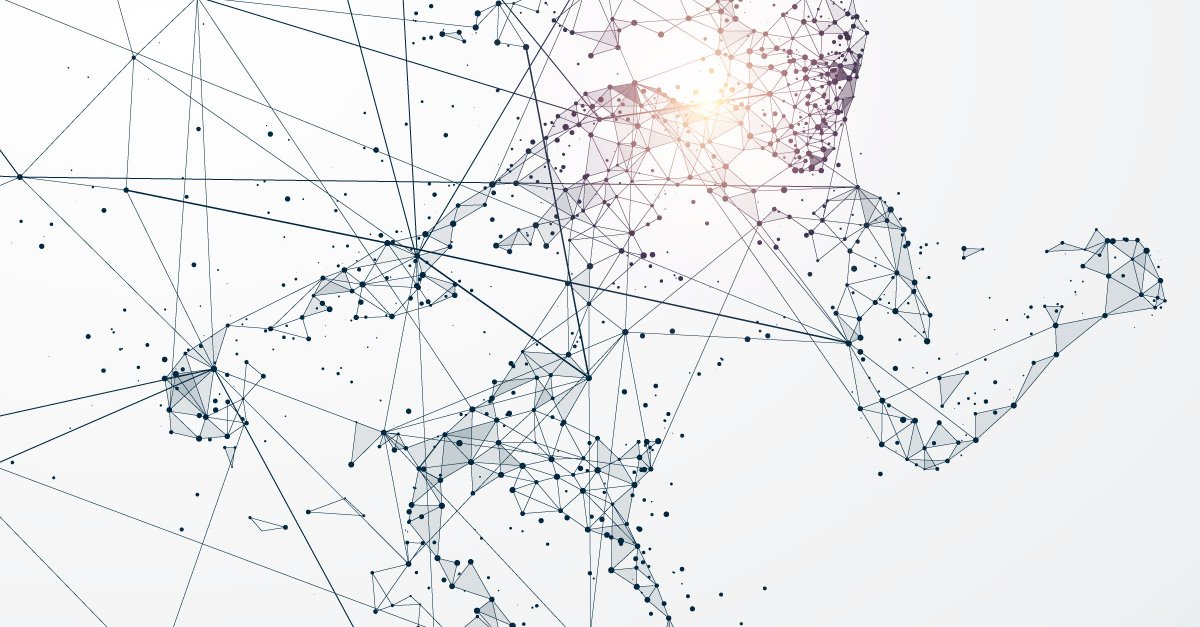 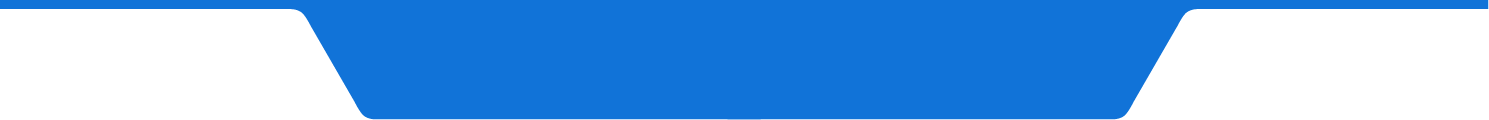 Optimization Opportunities
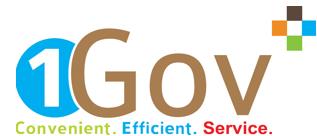 AS-IS
EAMS
Ministry_1
Ministry_2
Ministry_3
METAMODEL
(BRM, SRM, DRM,TRM)
Requirements
Requirements
ITT/ RFP
ITT/ RFP
ITT/ RFP
<<Offline >>
Enforcement of Architecture
Vendor A
Vendor B
Vendor C
Platform 1
Platform 2
Platform 3
Main issues:
Offline enforcement
Developer free to interpret high level blue prints
Different development frameworks
Application 1
Application 2
Application 3
Silos again
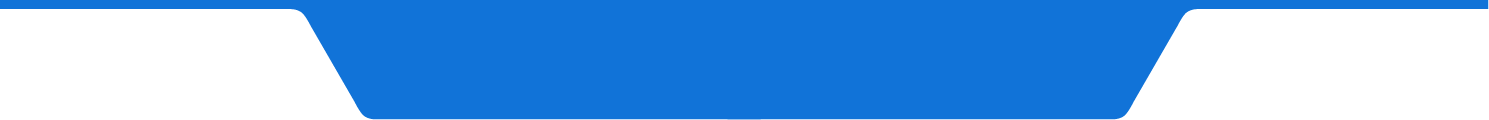 Explore Paas for System Development
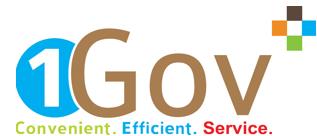 TO-BE
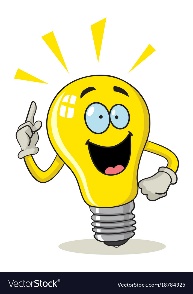 FEASIBILITY STUDIES NEEDED
GEAMS
Ministry_1
Ministry_2
Ministry_3
METAMODEL 
(BRM, SRM, DRM,TRM)
Requirements
Requirements
Requirements
ITT/ RFP
ITT/ RFP
ITT/ RFP
<<Online >>
Enforcement of Architecture
Vendor A
Vendor B
Vendor C
Requirements
Integrated System Development Platform (i-SDP)
(Online  Contract Enforcement of EA Metamodel  &
Common components)
<<Online>>
Enforcement of Architecture
Application 1
Application 2
Application 3
Private Platforms
Legend
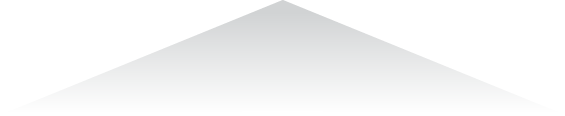 Existing information flow
End-to-End Business-IT alignment optimization
New Online Information Flow
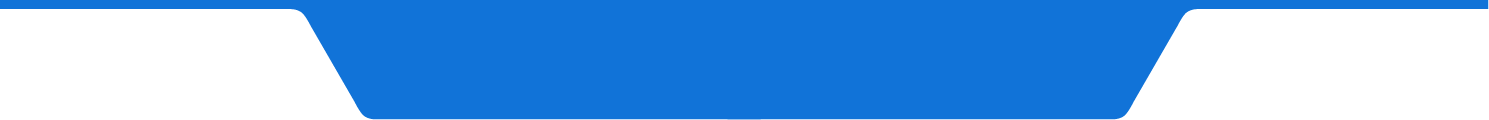 Conclusions
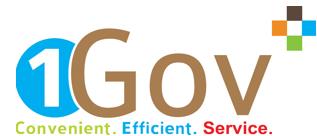 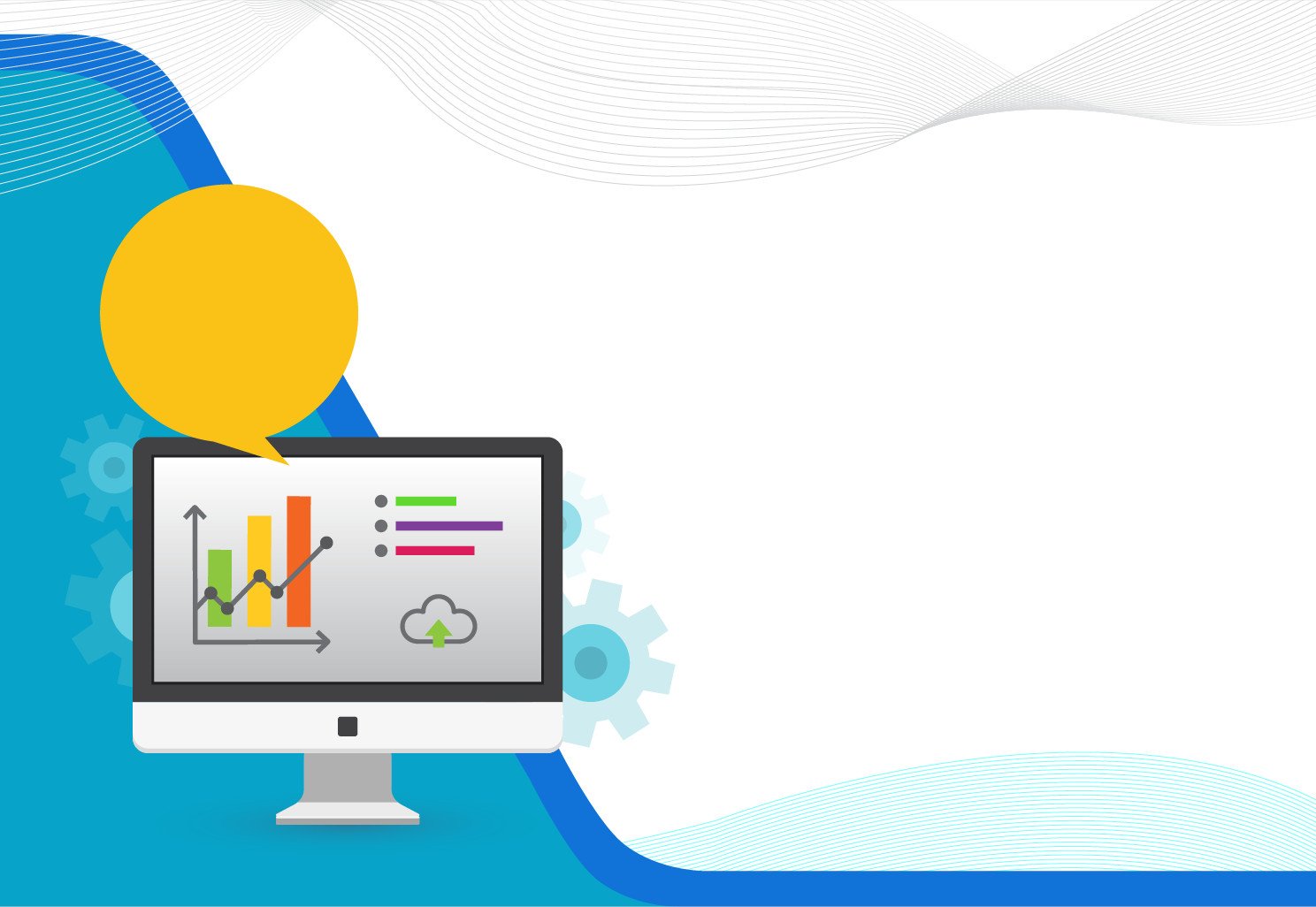 The Concept for EA is now fully developed in Botswana

The challenge is how to move from concept into Practice

With EA in place, Botswana is looking for ways to consolidate her investments
Need for skills development
Turn blueprints into System 
EA & EAMS maintenance

Korean e-Government Standard Framework is an interesting Project

Botswana needs EA Friends
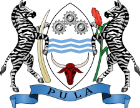 REPUBLIC OF
BOTSWANA
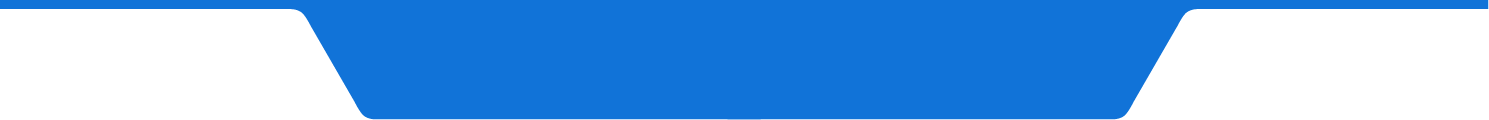 Questions?
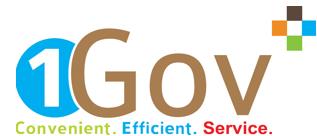 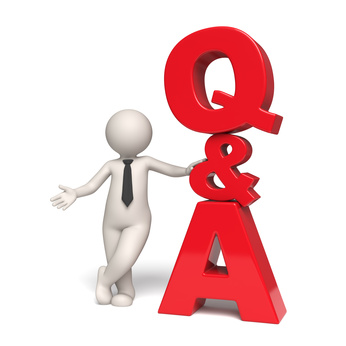 chris.Mokone@kaist.ac.kr cbmokone@gov.bw